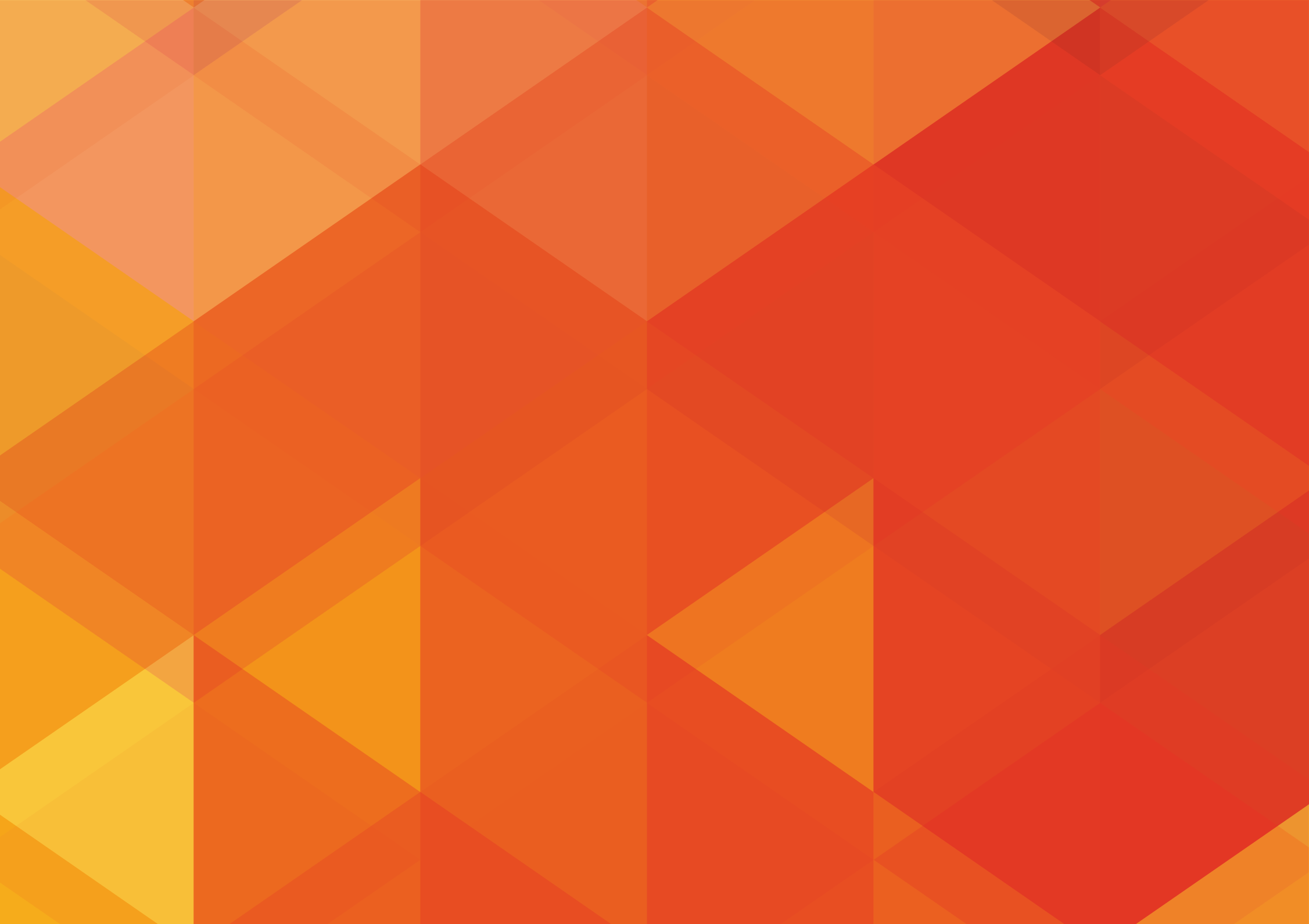 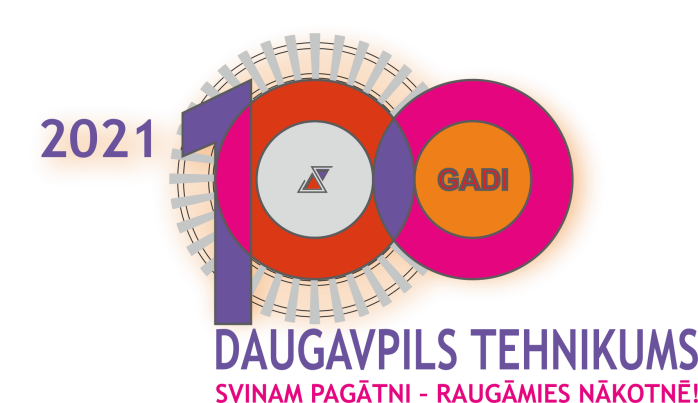 PIKC „DAUGAVPILSTEHNIKUMS”
 DIREKTORE INGRĪDA BROKĀNE
23.04.2021.
IZGLĪTĪBAS PROGRAMMU ĪSTENOŠANAS VIETAS
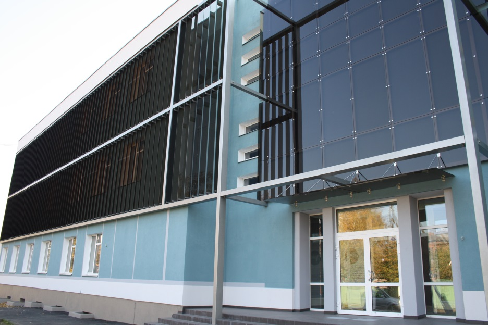 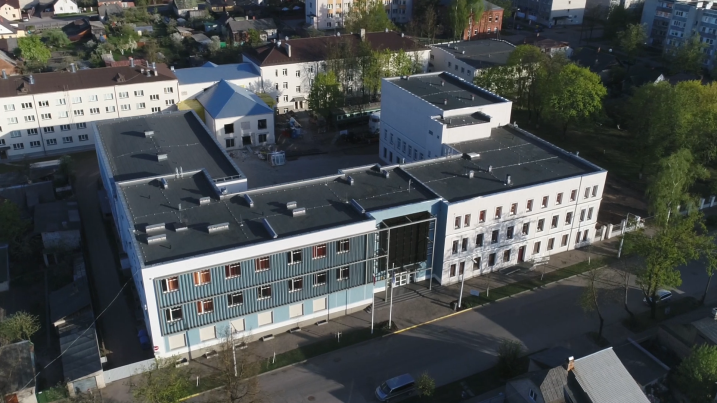 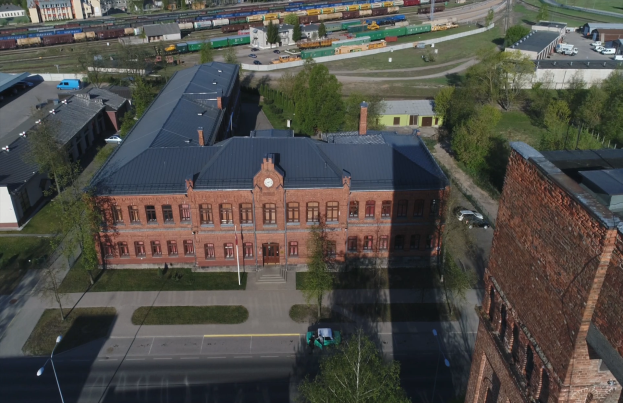 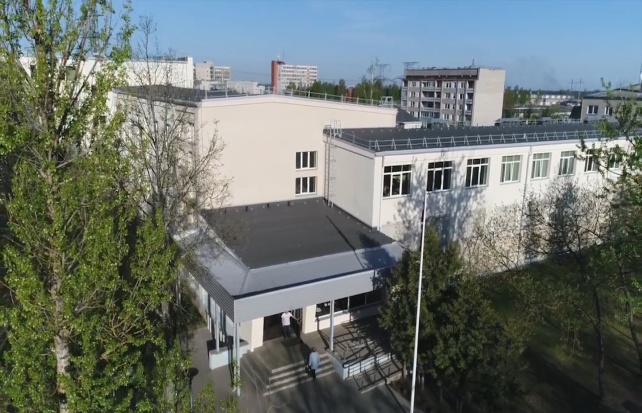 Strādnieku ielā 16
Varšavas ielā 23 un 21A
Mendeļejeva ielā 1
MĀCĪBU TELPAS:
62 mācību kabineti, lingofonijas kabinets
 10 datoru klases
 18 mācību darbnīcas un laboratorijas
 3 sporta zāles un sporta laukums
 Plaša bibliotēka ar lasītavu
DZELZCEĻA TRANSPORTA UN PAKALPOJUMU JOMAS MĀCĪBU PROGRAMMU ĪSTENOŠANAS FORMAS
PIEREDZE DZELZCEĻA 
TRANSPORTA UN 
PAKALPOJUMU 
JOMAS 
MĀCĪBU 
PROGRAMMĀS
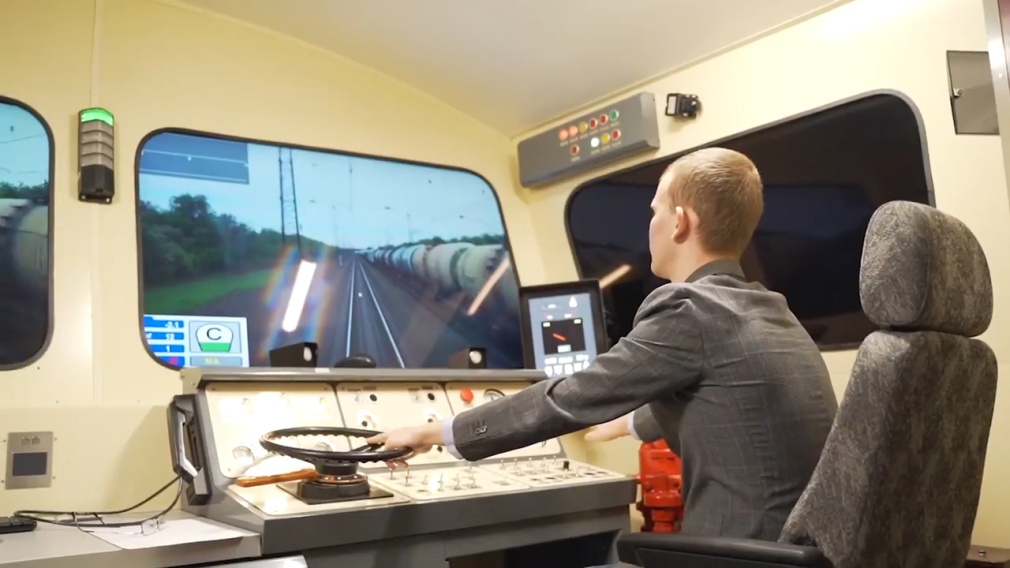 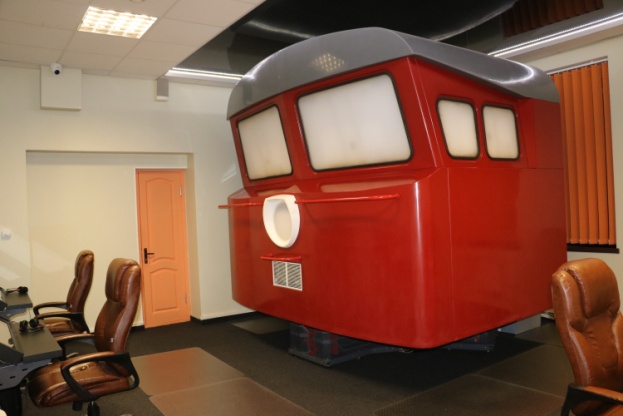 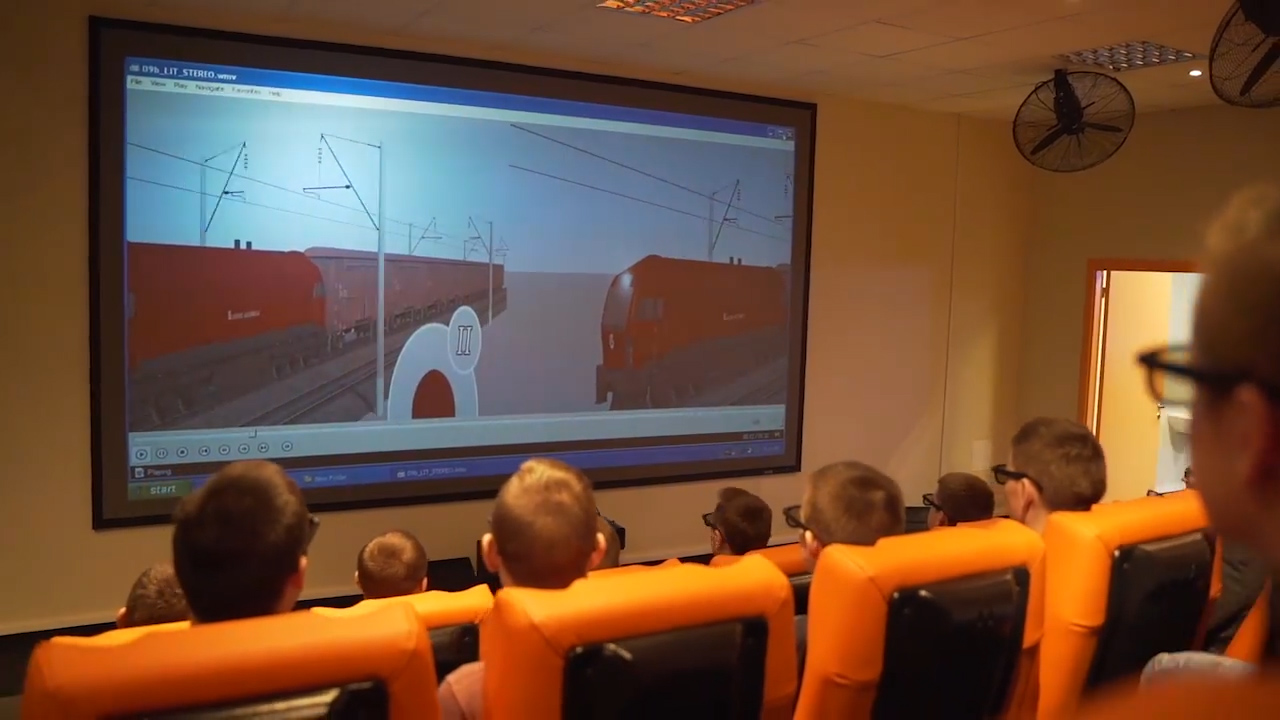 MATERIĀLTEHNISKAIS 
NODROŠINĀJUMS:
DZELZCEĻA 
TRANSPORTS 
UN 
PAKALPOJUMI
AR PIELĀGOJAMU
PROGRMMATŪRU
JAUNAJAI DZELZCEĻA LĪNIJAI
 “RAIL BALTICA”
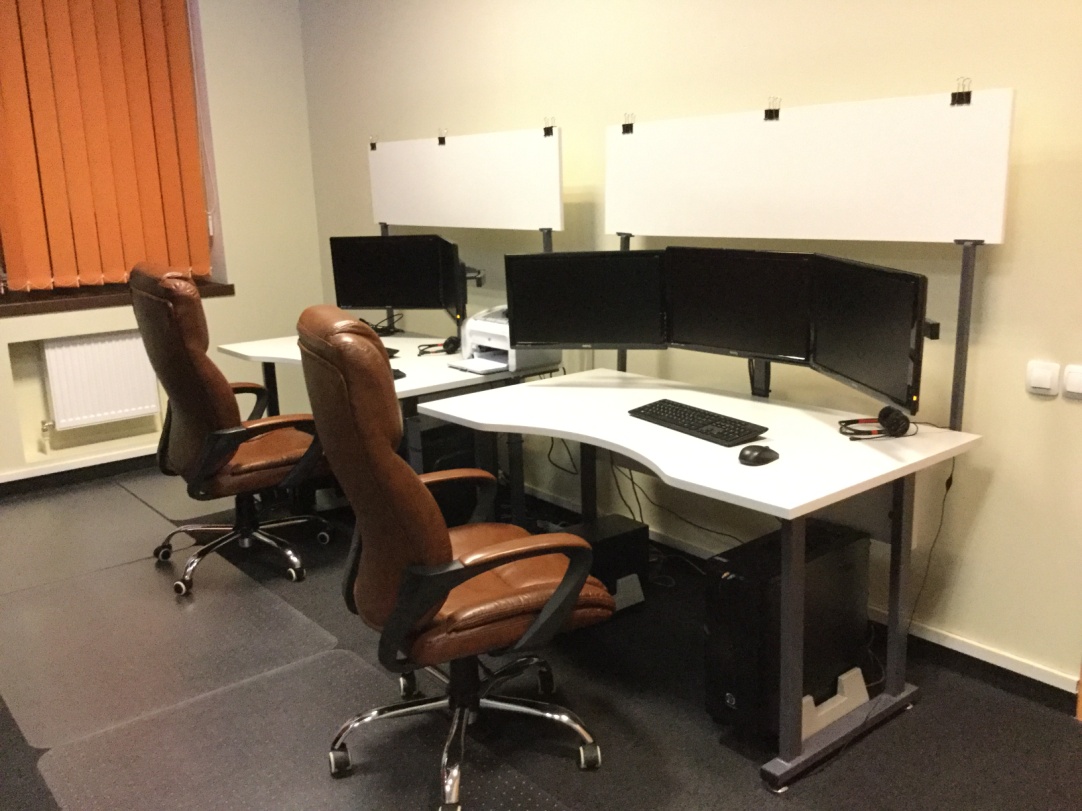 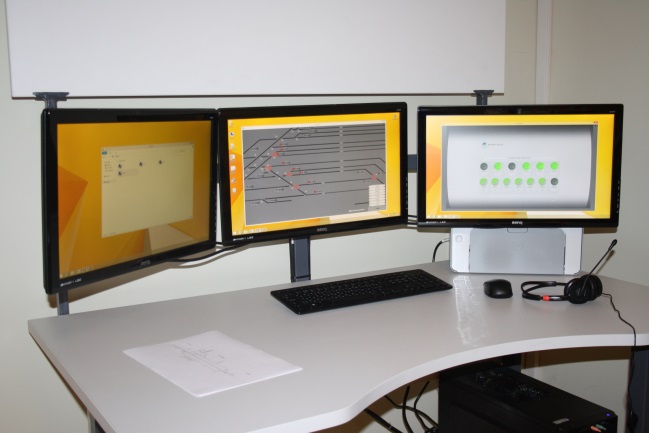 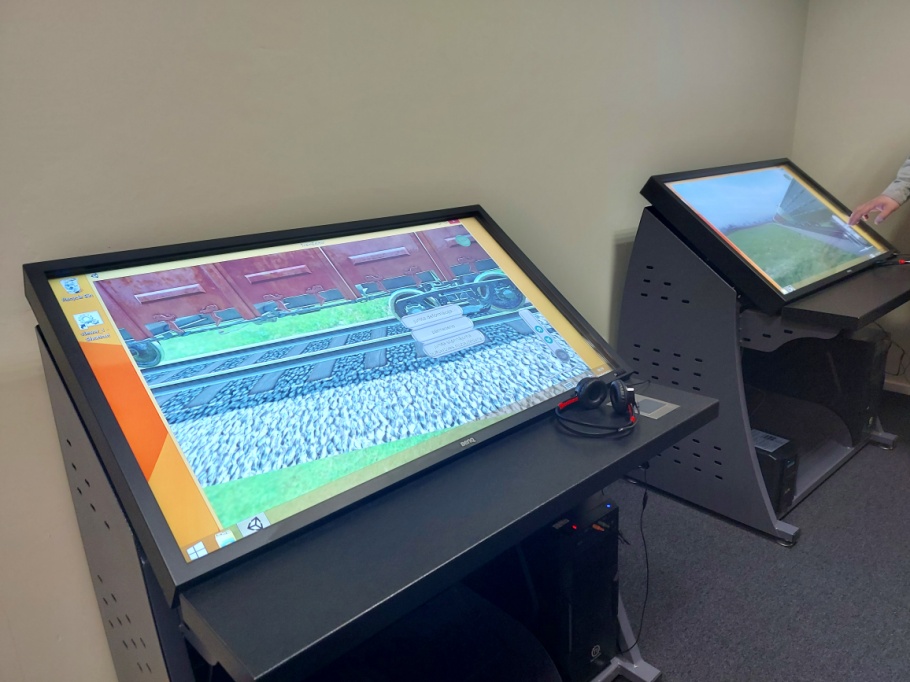 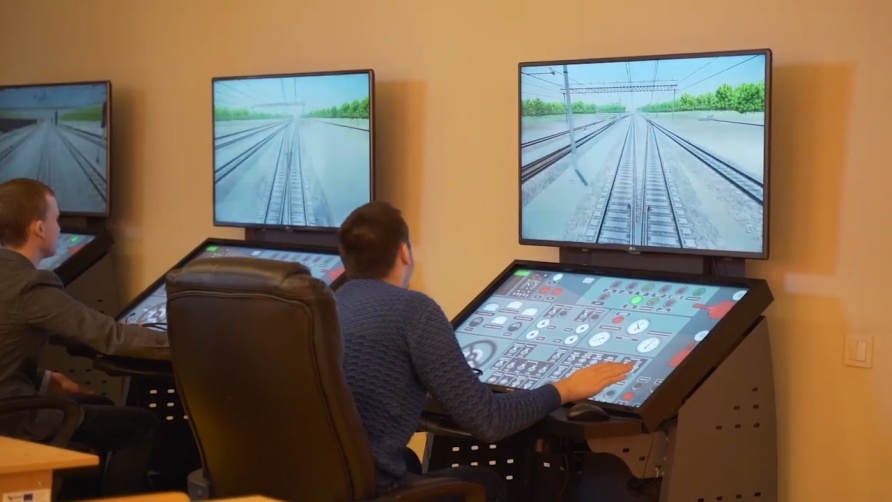 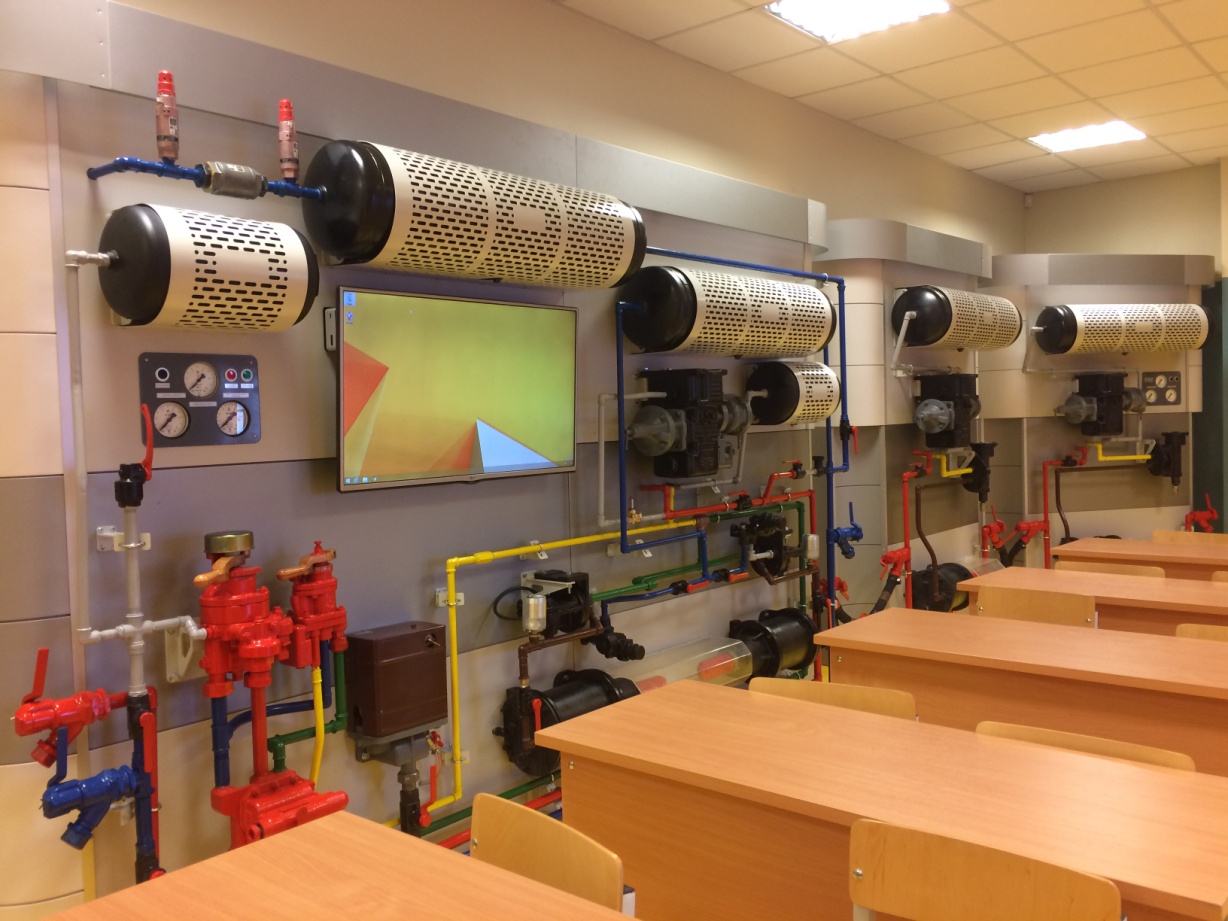 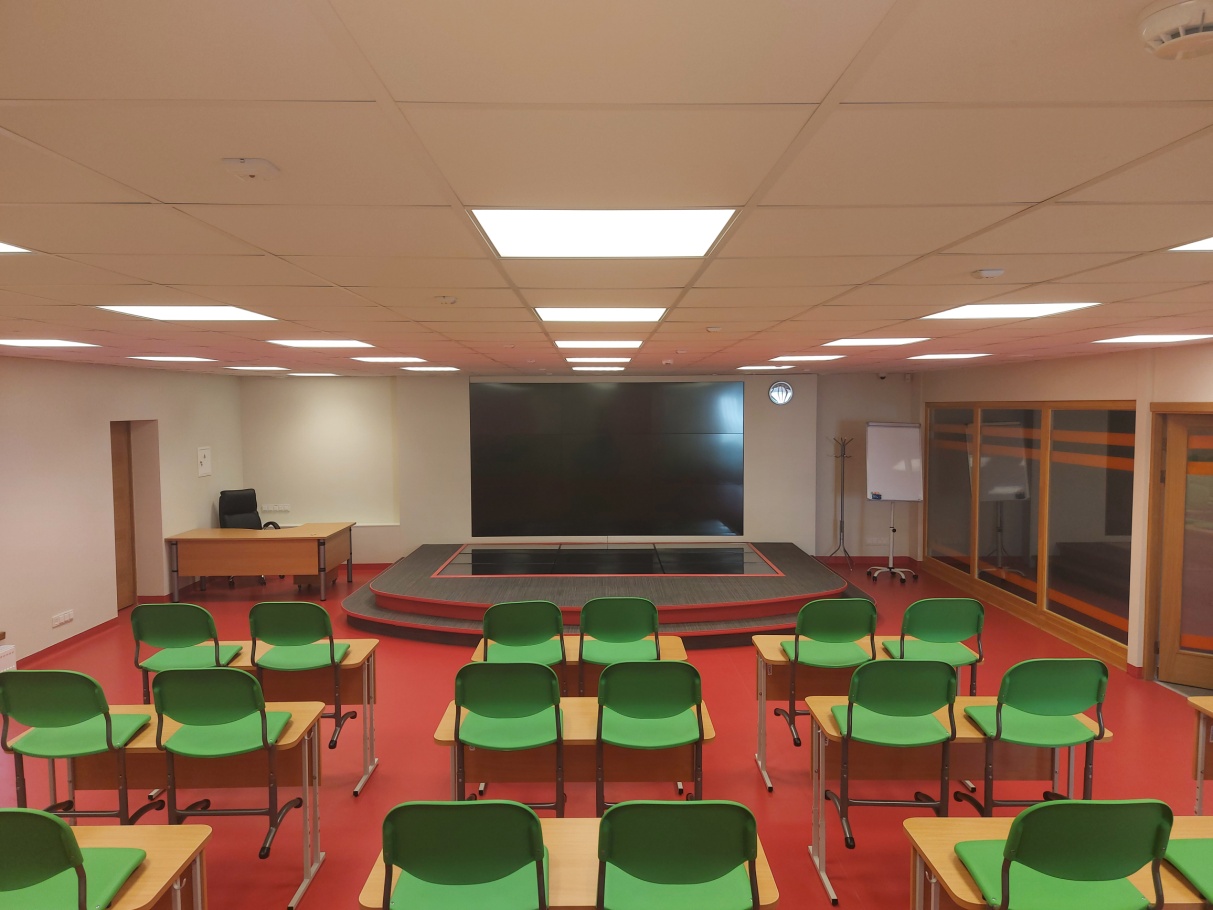 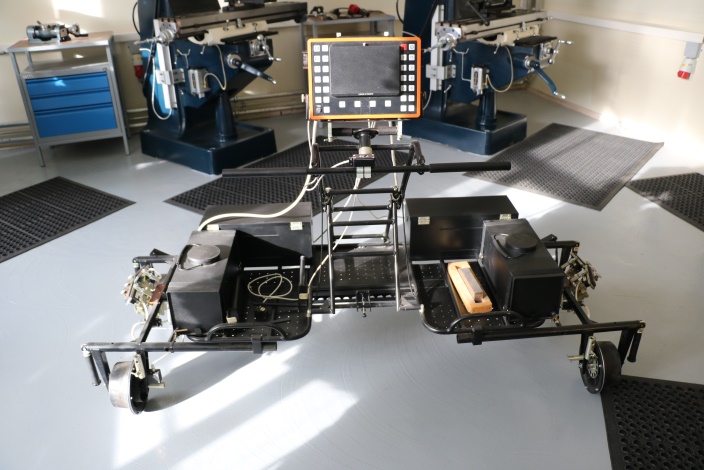 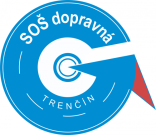 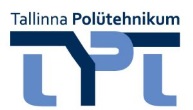 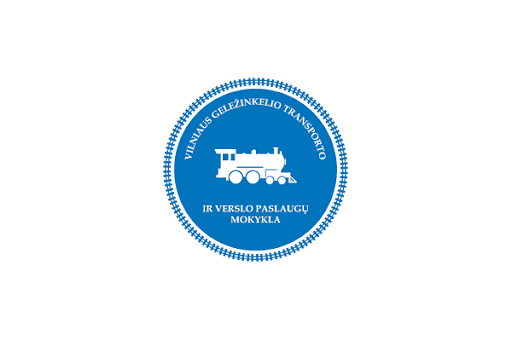 ĀRVALSTU 
IESTĀŽU 
SADARBĪBAS 
GRUPA
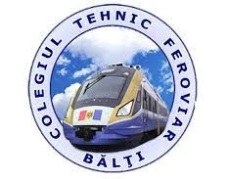 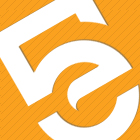 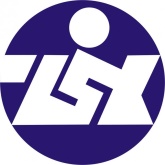 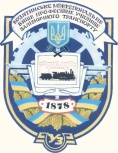 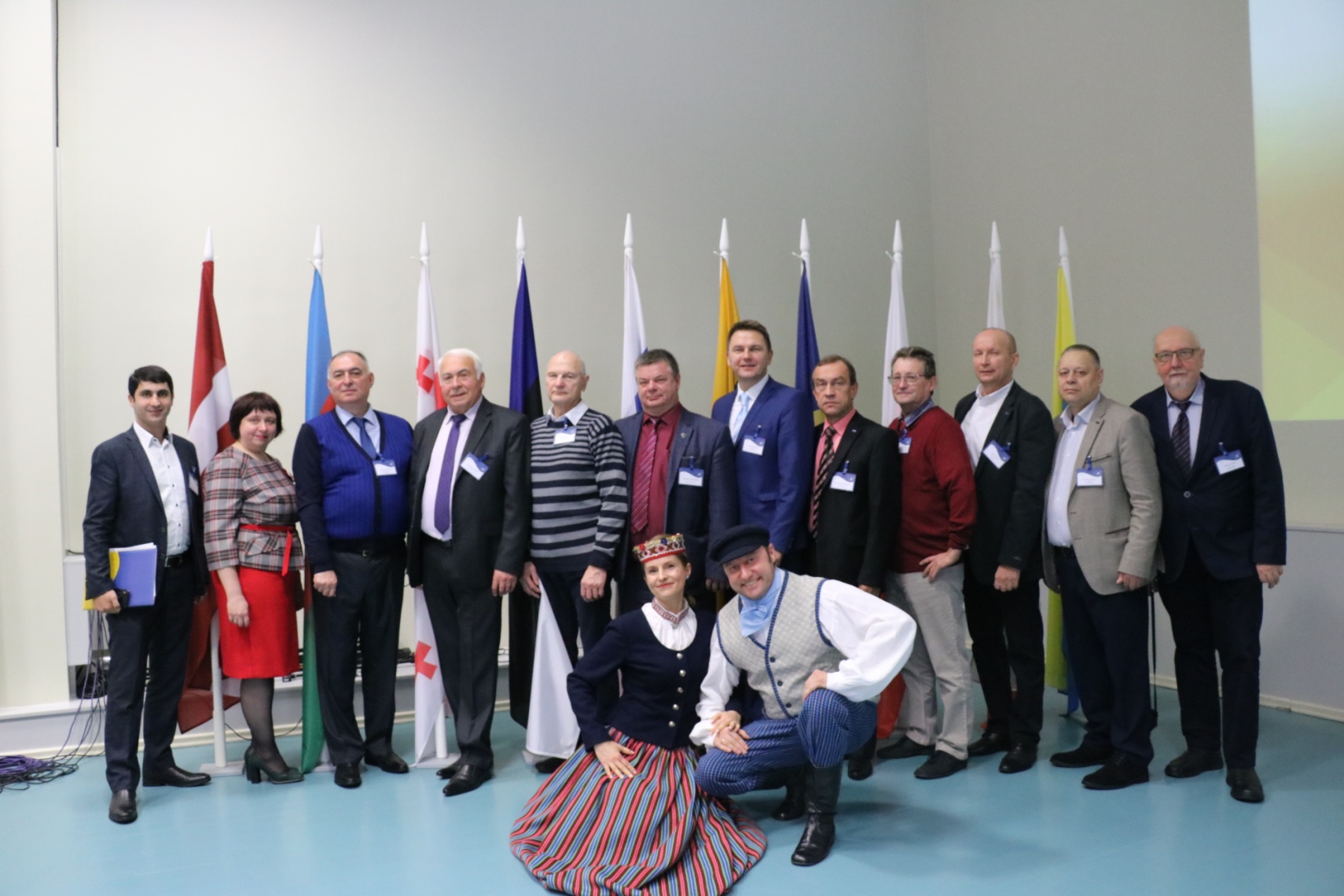 DAUGAVPILS 
TEHNIKUMA 
ORGANIZĒTĀS 
STARPTAUTISKĀS 
KONFERENCES
“Daugavpils tehnikuma labās prakses piemēri darba vidē balstītu mācību īstenošanā” 
3.- 4.12.2019.   
(Azerbaidžāna, Gruzija, Igaunija, Krievija, Lietuva, Moldova, Polija, Slovākija, Ukraina, Latvija)
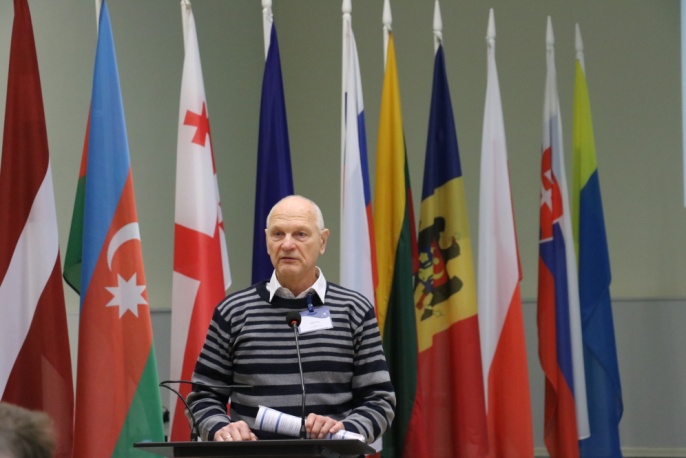 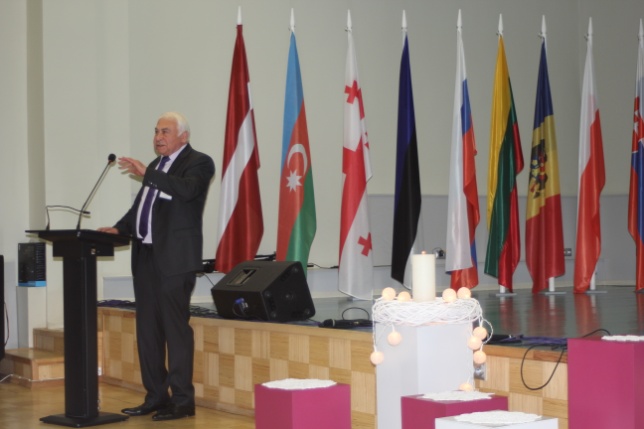 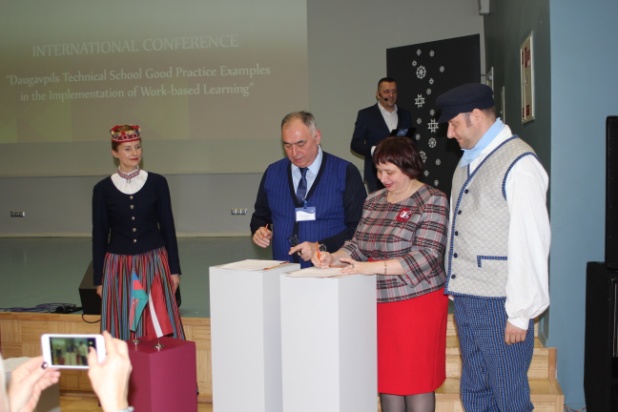 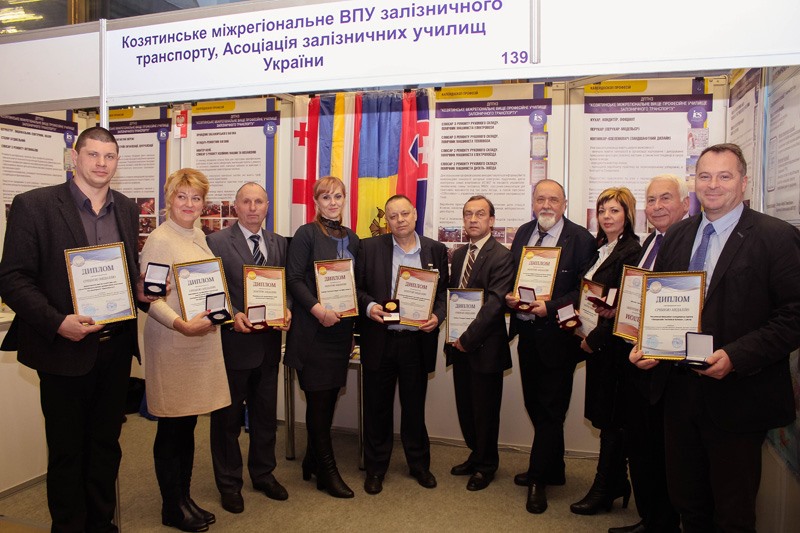 Starptautiskajā metodisko darbu konkursā 
“Mūsdienu izglītības iestādes – 2020”  (Ukraina)
1.vieta
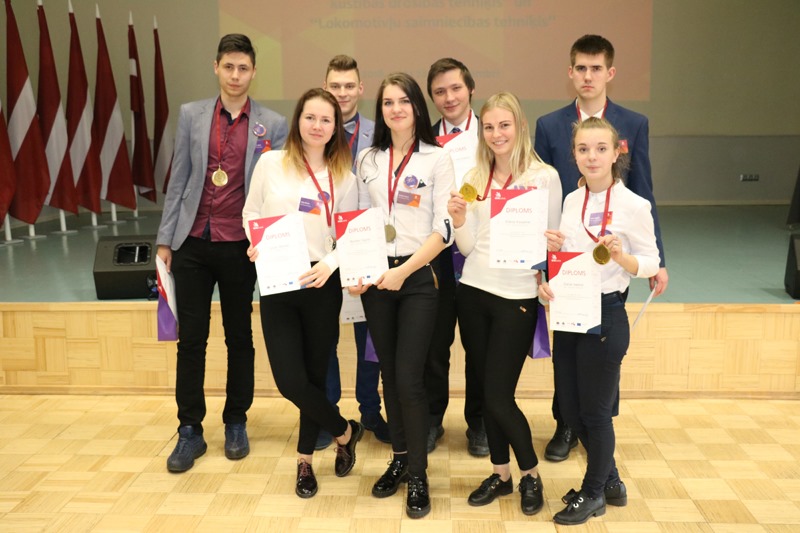 Latvijas nacionālais dzelzceļnieku konkurss: nominācija ”Dzelzceļa pakalpojumi” 
(Daugavpilī 
28 -29.11.2018.) 
1., 2 vieta
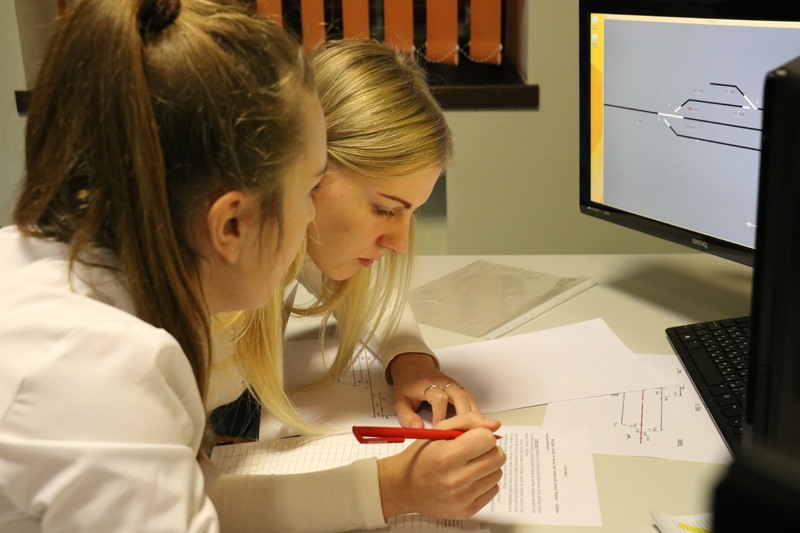 LABĀS PRAKSES PIEMĒRS:
LDZ  STIPENDIJAS
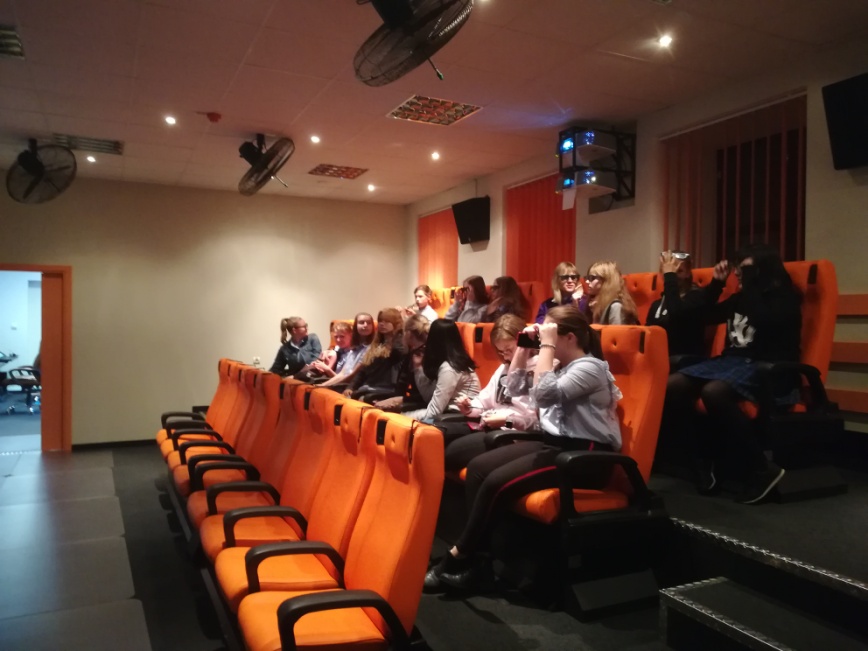 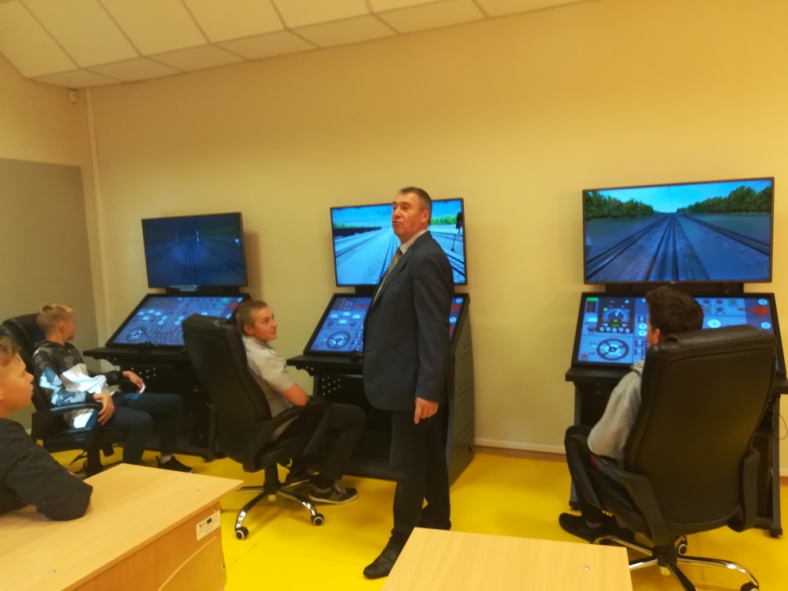 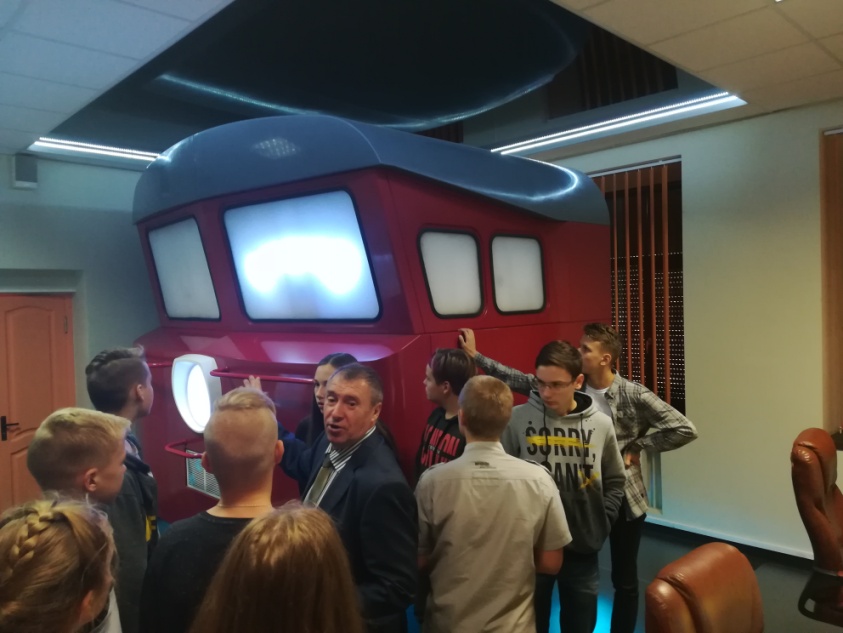 KARJERAS NEDĒĻAS
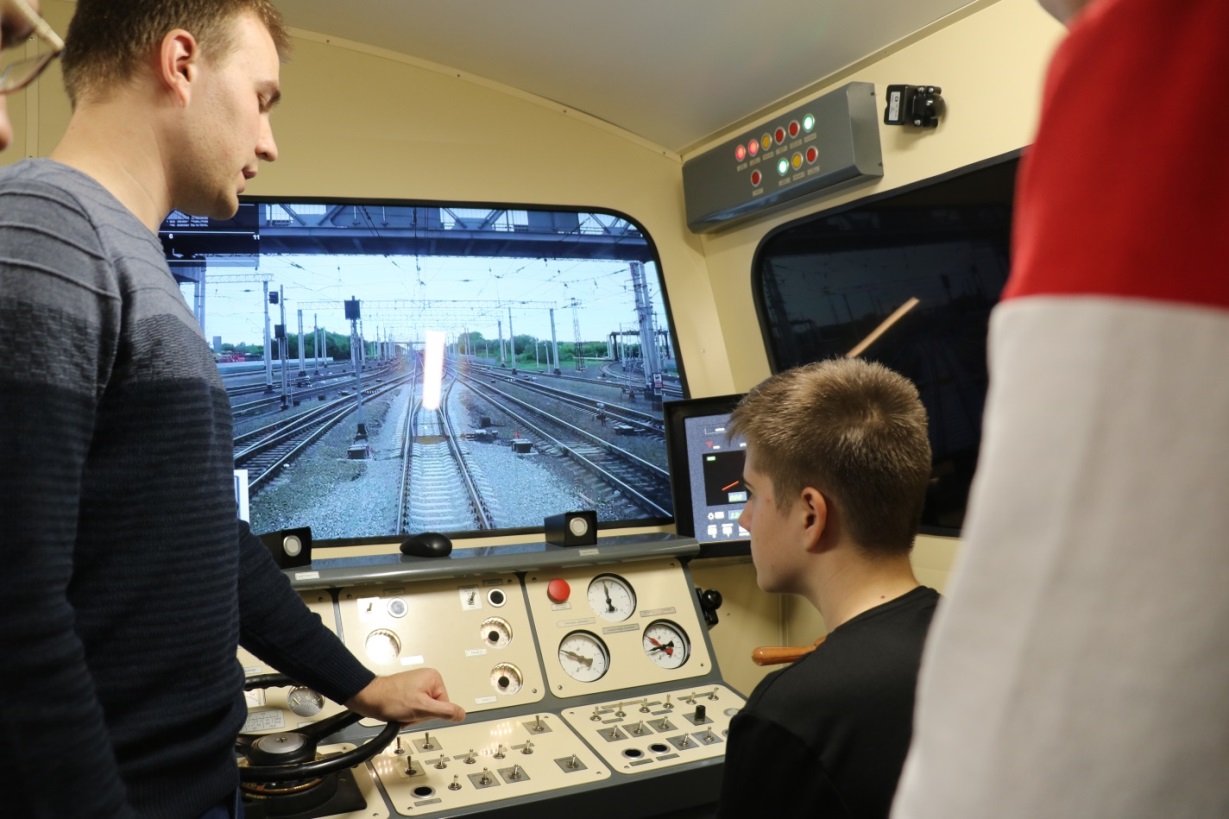 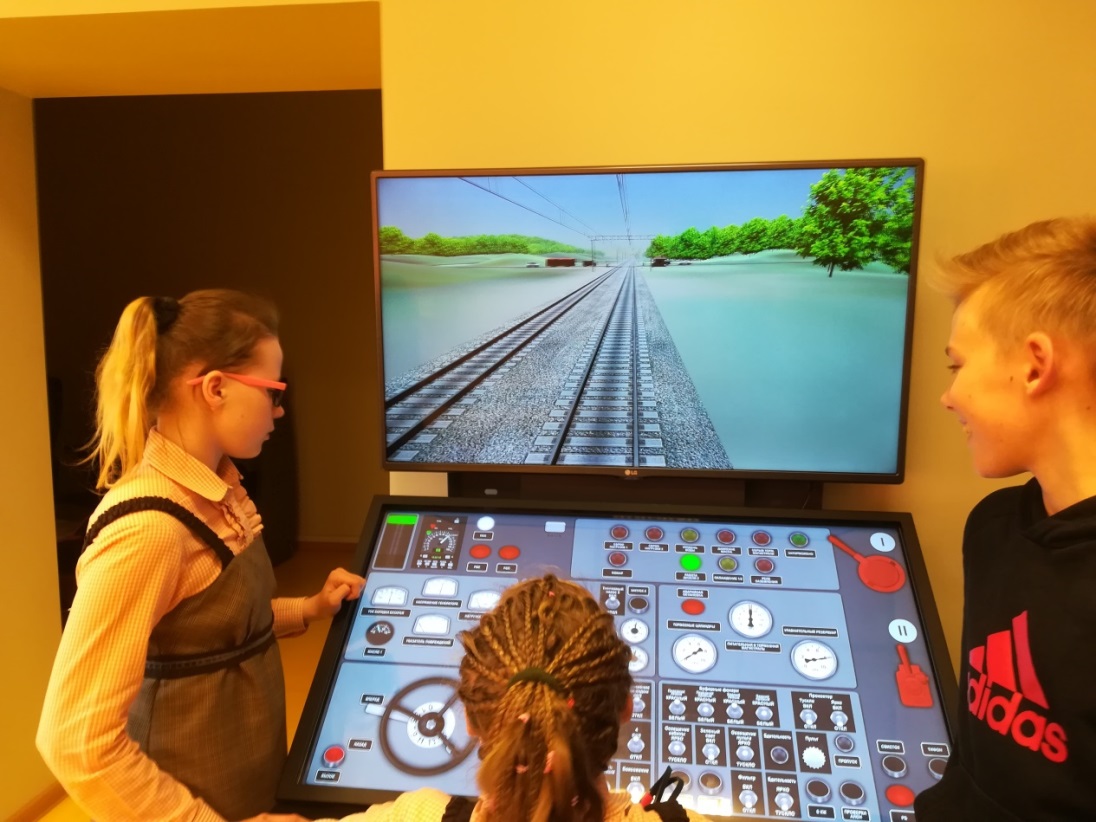 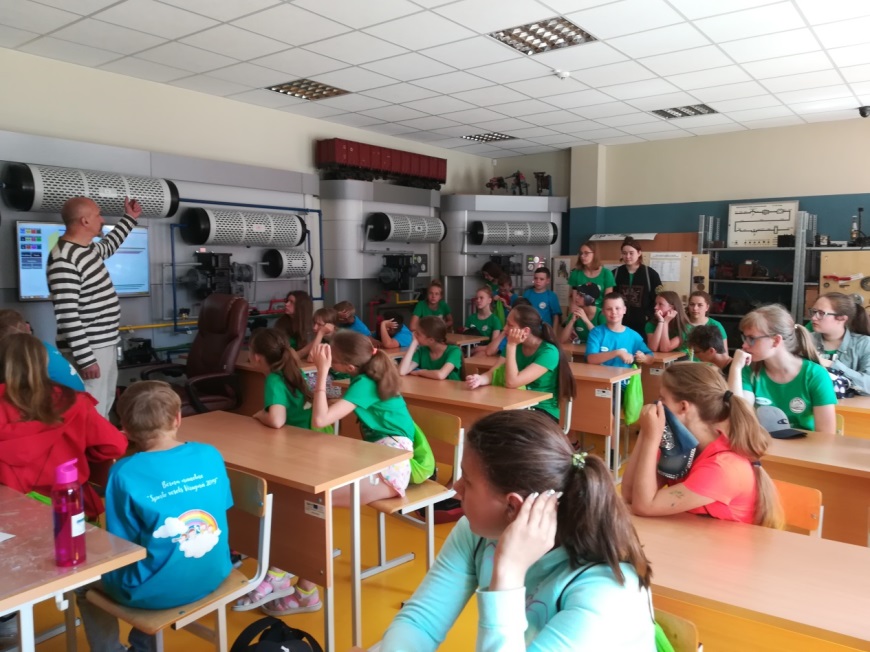 ATVĒRTO DURVJU DIENAS
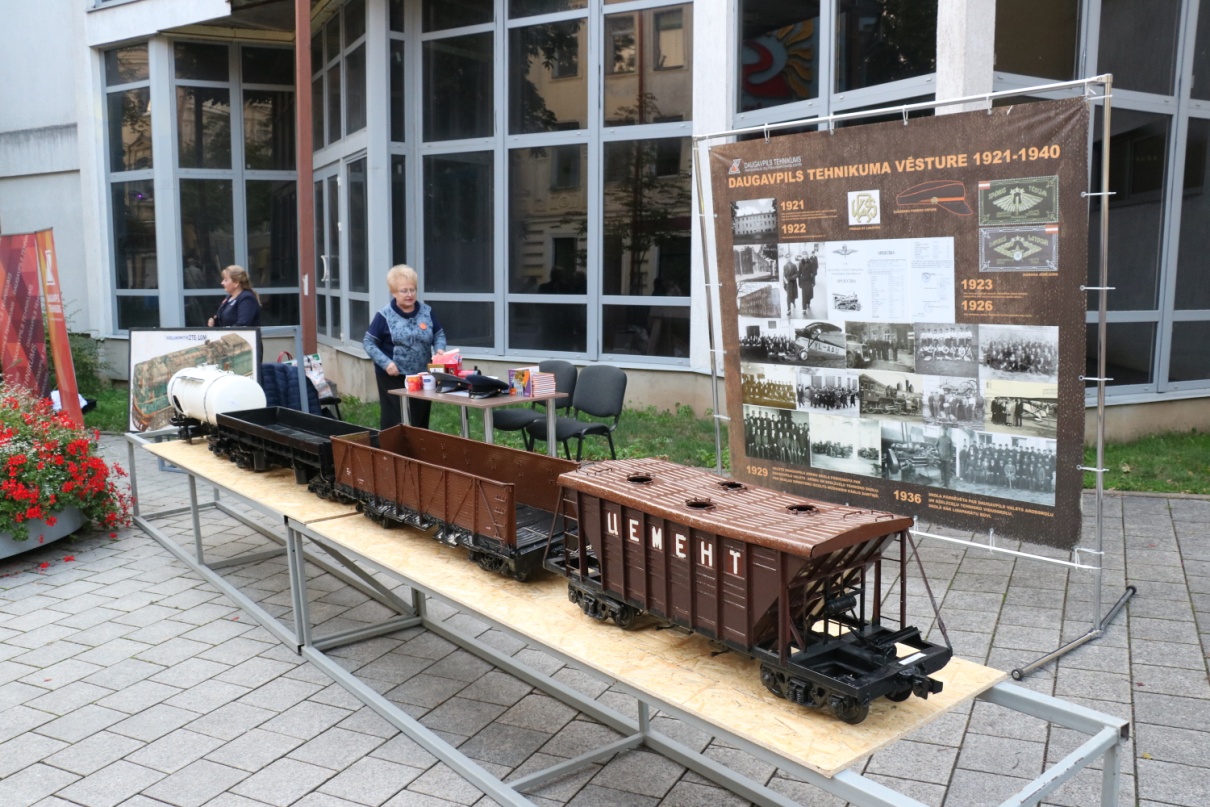 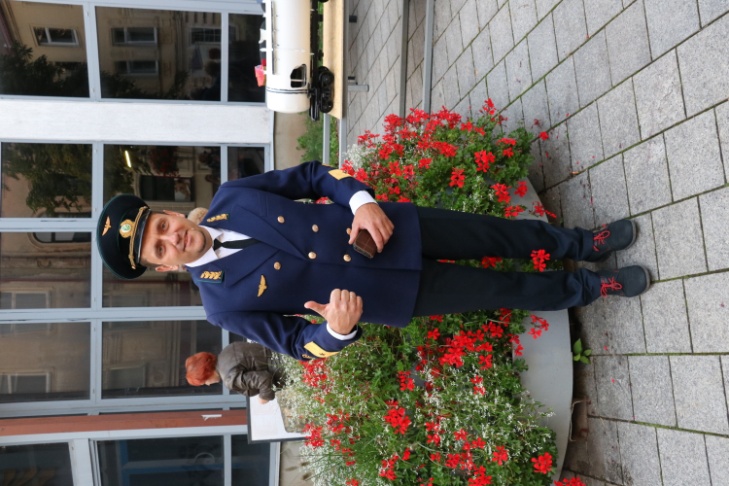 DAUGAVPILS PILSĒTAS 
RĪGAS
IELAS SVĒTKI „DZELZCEĻAM DAUGAVPILĪ 160”
12.09.2020.
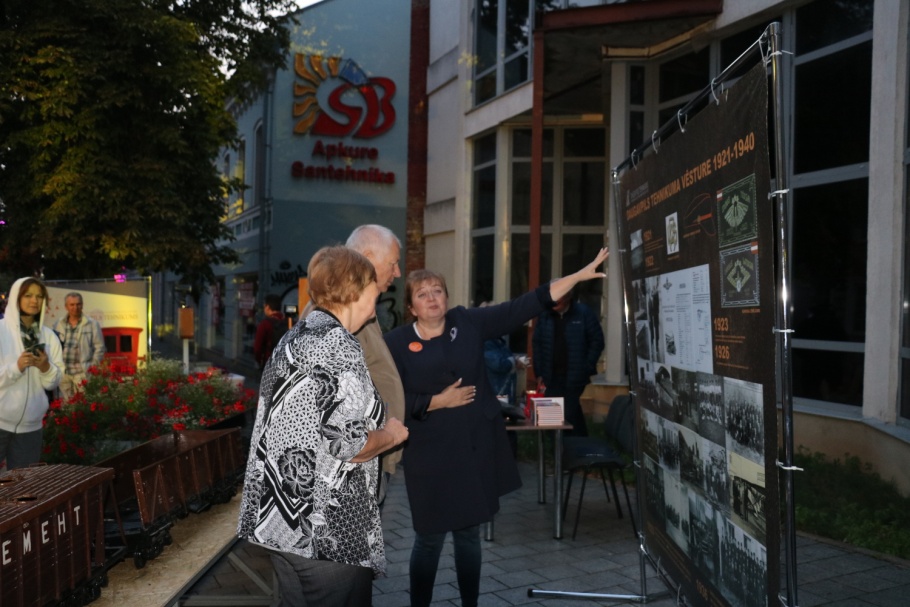 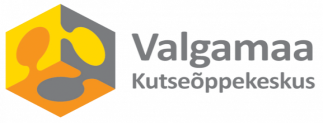 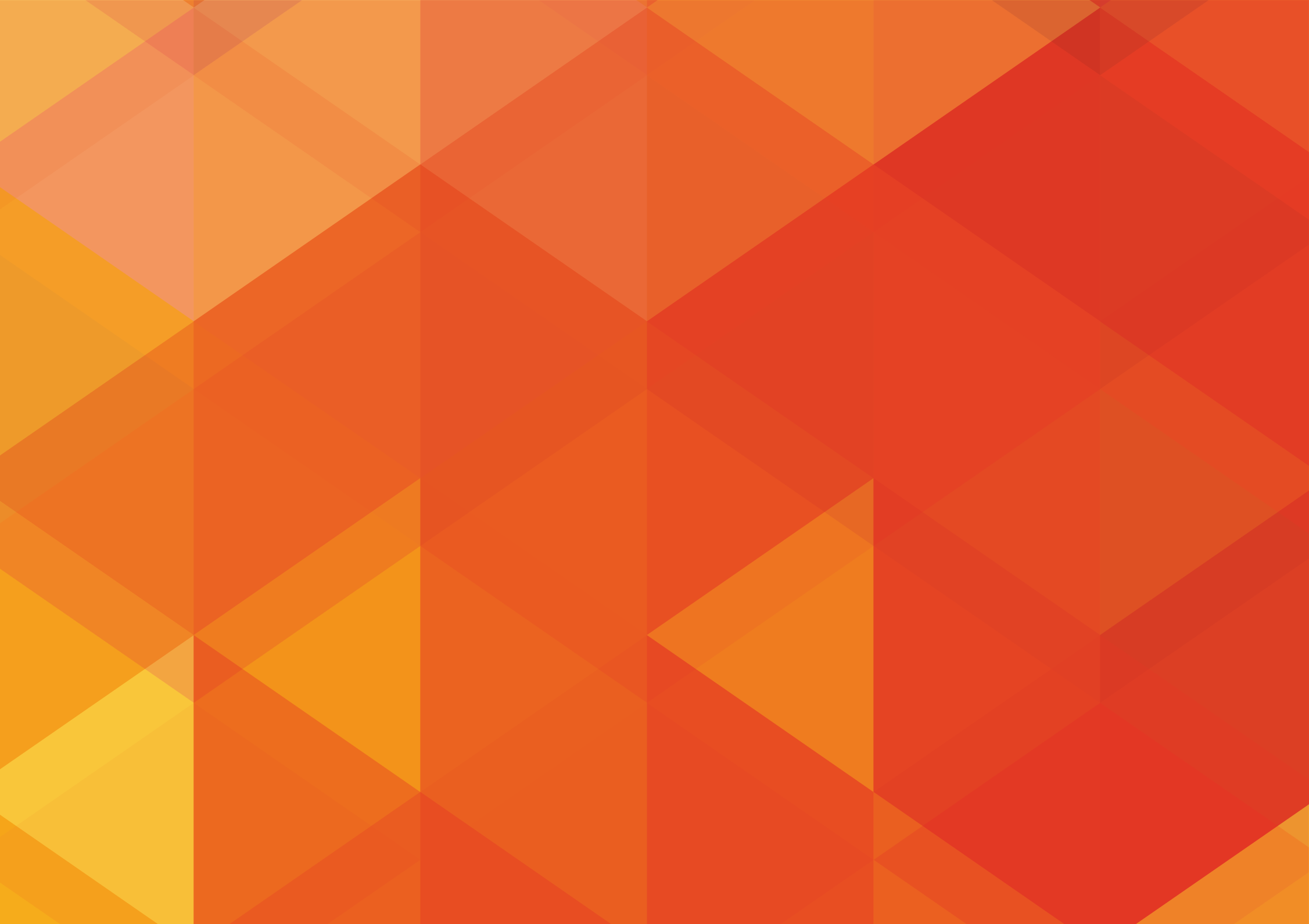 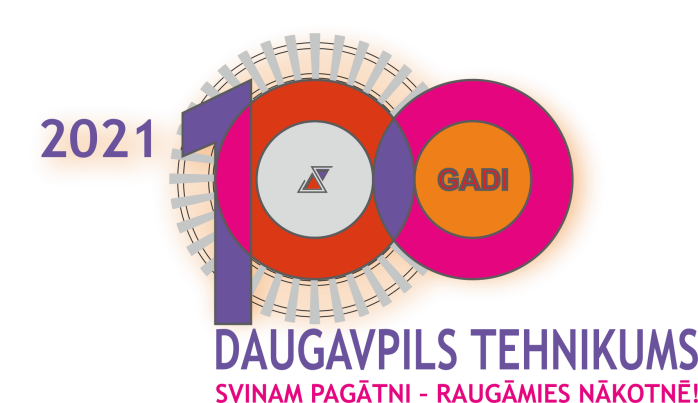 PALDIES PAR UZMANĪBU!
www.daugvt.lv
facebook.com/daugvt
youtube daugavpils tehnikums
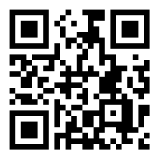